Types of TV Programmes
(TV Programı Türleri)
Action Movie
Adventure
Cartoon
Aksiyon Filmi
Macera
Çizgi Film
Comedy
Cookery Programme
Commercials
Komedi
Yemek Programı
Reklamlar
Discussion
Documentary
Drama
Tartışma
Belgesel
Dram
Horror movie
Love story
Morning Show
Korku Filmi
Aşk Hikayesi
Sabah Programı
News
Quiz Show
Reality Show
Haberler
Bilgi Yarışması
Gerçek Hayat Şovu
Science-Fiction (Sci-Fci)
Series
Sitcom
Bilim Kurgu
Dizi
Durum Komedisi
Soap Opera
Sports Programme
Talk Show
Pembe Dizi
Spor Programı
Sohbet Programı
Weather Forecast
Wedding Programme
Hava Tahmini
Evlilik Programı
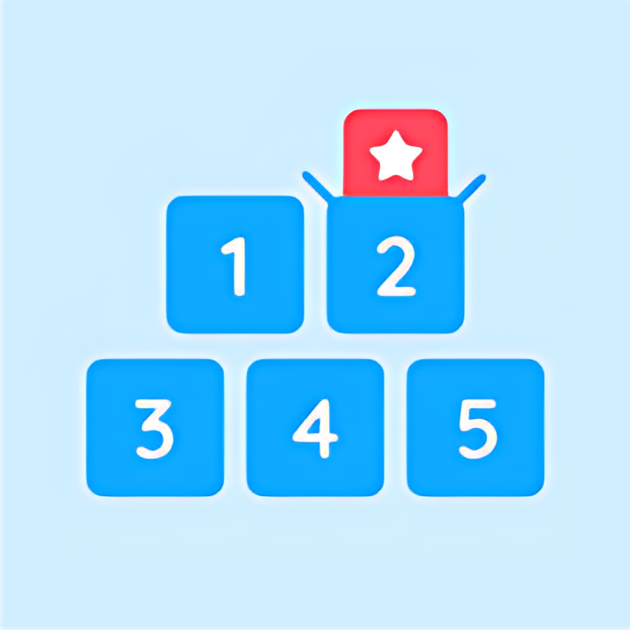 Let's Play!
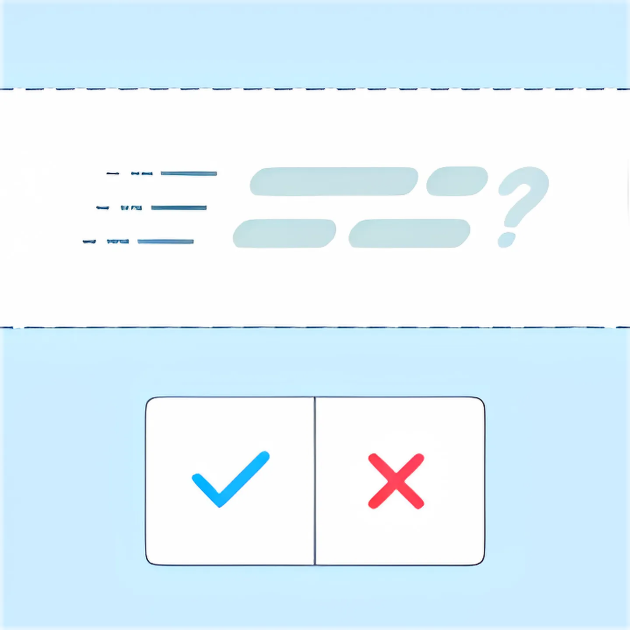 Let's Play!
Adjectives
(Sıfatlar)
Amazing
Amusing
Crazy
Harika
Eğlenceli / Zevkli
Çılgın
Educative
Enjoyable
Entertaining
Eğitici
Eğlenceli
Eğlendirici
Exciting
Fantastic
Funny
Heyecan Verici
Harika / Müthiş
Komik / Eğlenceli
Interesting
Historical
Informative
İlginç / İlgi Çekici
Tarihi
Bilgilendirici
Nonsense
Scary
Boring
Harmful
Ridiculous
Frightening
Dull
Zararlı
Silly
Korkutucu
Sıkıcı
Saçma
Useless
İşe yaramaz
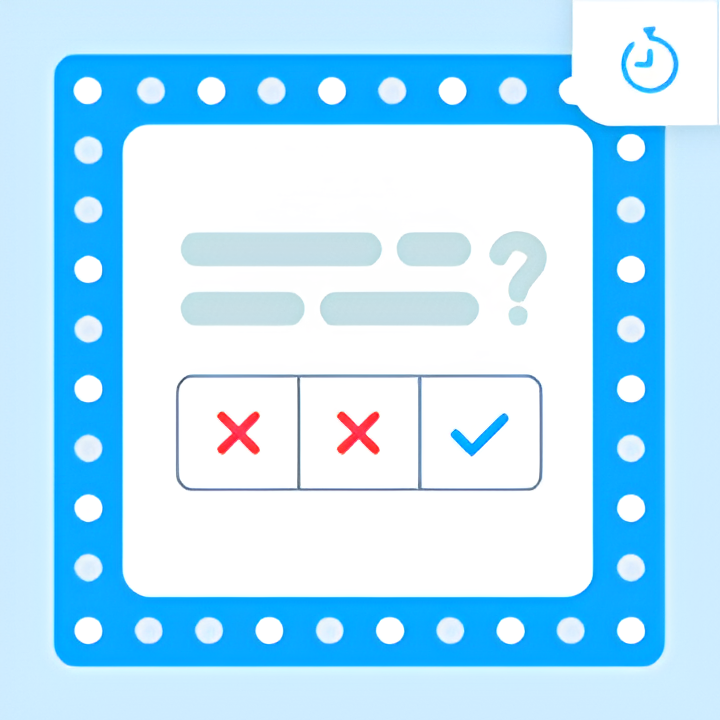 Let's Play!
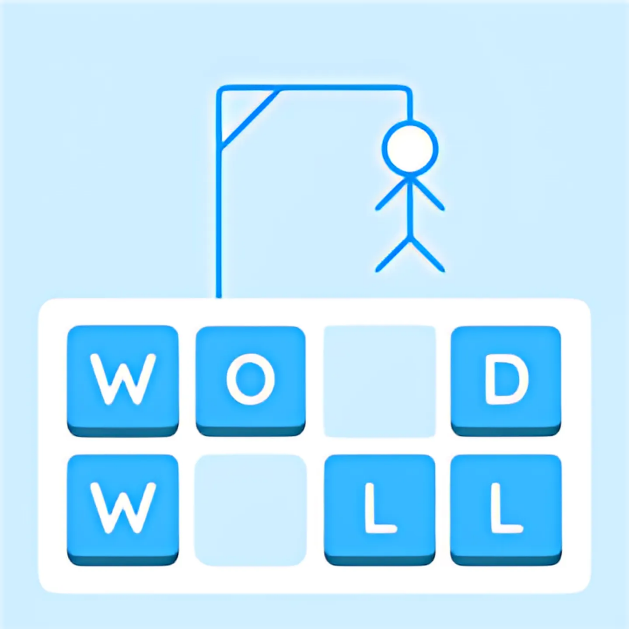 Let's Play!
TV Signs
(TV Sembolleri)
Olumsuz Örnek
Genel Seyirci Kitlesi
Şiddet / Korku
18 Yaş Üstü
7 Yaş Üstü
13 Yaş Üstü
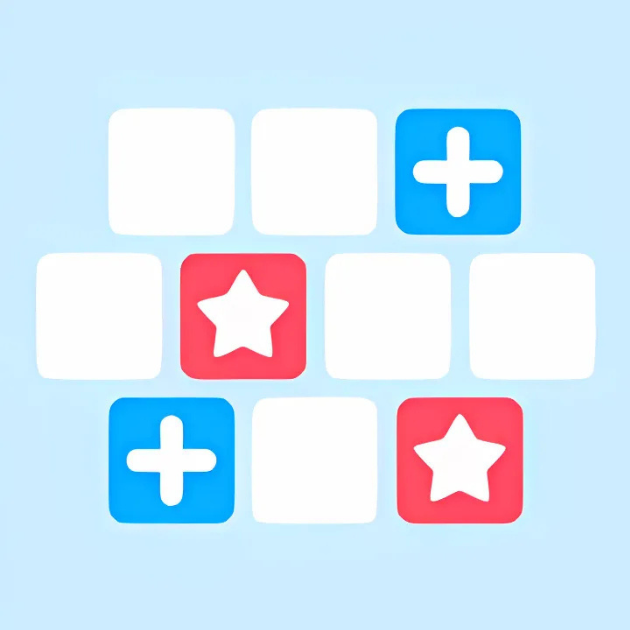 Let's Play!
Expressing Feelings
(Duyguları ifade etmek)
LIKE
(Sevmek)
(Ben çizgi filmi severim.)
I like cartoon.
(Ben, çizgi film izlemeyi severim.)
I like watching cartoons.
LOVE
(Çok Sevmek)
(Ben aksiyon filmlerini çok severim.)
I love adventure movies.
(Ben aksiyon filmlerini izlemeyi çok severim.)
I love watching adventure movies.
ENJOY
(Hoşlanmak, Keyif almak)
(Ben bilgi yarışmasından keyif alırım.)
I enjoy Quiz Show.
(O, bilgi yarışması izlemekten keyif alır.)
He enjoys watching Quiz Show.
BE CRAZY ABOUT
(Bayılmak)
BE
AM ➤ I 
IS ➤ HE / SHE / IT
ARE ➤ YOU / WE / THEY
I am crazy about talk show.
(Ben sohbet programına bayılırım.)
She is crazy about watching talk Show.
(O, sohbet programı izlemeye bayılır.)
(İlgili olmak)
BE INTERESTED IN
(Ben belgesele ilgi duyarım.)
I am interested in documentary .
He is interested in watching drama .
(O, dram izlemeye ilgi duyar.)
PREFER
(Tercih etmek)
I prefer comedy to cartoon.
(Ben komediyi çizgi filme tercih ederim.)
She prefers watching talk shows to watching news.
(O, sohbet programı izlemeyi haber izlemeye tercih eder.)
İki seçenek arasındaki tercihimizi belirtmek için bu yapıyı kullanırız; 
«Prefer» ifadesinden hemen sonra gelen seçeneği tercih ederken; 
«to» ifadesinden sonra gelen seçeneği tercih etmeyiz.
Ex: I prefer action movies to cartoon.
(Ben aksiyon filmlerini çizgi filme tercih ederim.)
Ex: I prefer meeting with my friends to watching movies at home.
(Arkadaşlarımla buluşmayı evde film izlemeye tercih ederim.)
DISLIKE
(Sevmemek)
(Ben durum komedisi sevmem.)
I dislike sitcom.
(Ben, durum komedisi izlemeyi sevmem.)
I dislike watching sitcom.
HATE
(Nefret etmek)
(Ben korku filminden nefret ederim.)
I hate horror movie.
She hates watching horror movie.
(O, korku filmi izlemekten nefret eder.)
CAN’T STAND
(Katlanamamak)
I can’t stand wedding programme.
(Ben evlilik programına katlanamam.)
She can’t stand watching sports programme.
(O, spor programına katlanamaz.)
I
YOU 
WE
THEY
HE
SHE
IT
Duygu ifade ettiğimiz öge bir «noun/isim» ise formunda değişiklik olmadan fiilden sonra gelir.
Like 
Love 
Enjoy
Hate
…
Noun
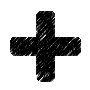 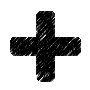 (Ben çizgi filmi severim.)
I like cartoon.
(Ben bilgi yarışmasından keyif alırım.)
I enjoy Quiz Show.
Duygu ifade ettiğimiz öge bir «Verb/fiil» ise sonuna «-ing» eki alarak cümledeki ana fiilden sonra gelir.
I
YOU 
WE
THEY
HE
SHE
IT
Like 
Love 
Enjoy
Hate
…
Ving
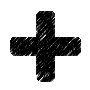 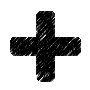 Sebebi ise cümle içerisinde iki fiilin arka arkaya gelemeyecek olmasıdır.
(Ben çizgi film izlemeyi severim.)
I like watching cartoon.
(Ben dizileri takip etmekten keyif alırım.)
I enjoy following series.
Important Verbs
(Önemli Fiiller)
Watch
Laugh
Learn
Follow people
İzlemek
Gülmek
Öğrenmek
İnsanları takip etmek
Stay up late
Become addict
Recommend
Spend time
Geç saatlerde uyanık kalmak
Bağımlı olmak
Tavsiye etmek
Zaman geçirmek
Extra Words
(Ekstra Kelimeler)
Actor
Actress
Director
Erkek Oyuncu
Kadın Oyuncu
Yönetmen
Audiences
Couch Potato
Episode
İzleyiciler
Televizyon Bağımlısı
Bölüm
Remote Control
During
Uzaktan Kumanda
Esnasında
For hours
About
Starrings
Saatlerce
Hakkında
Başroller
All
Opinion
Tüm / Bütün
Düşünce
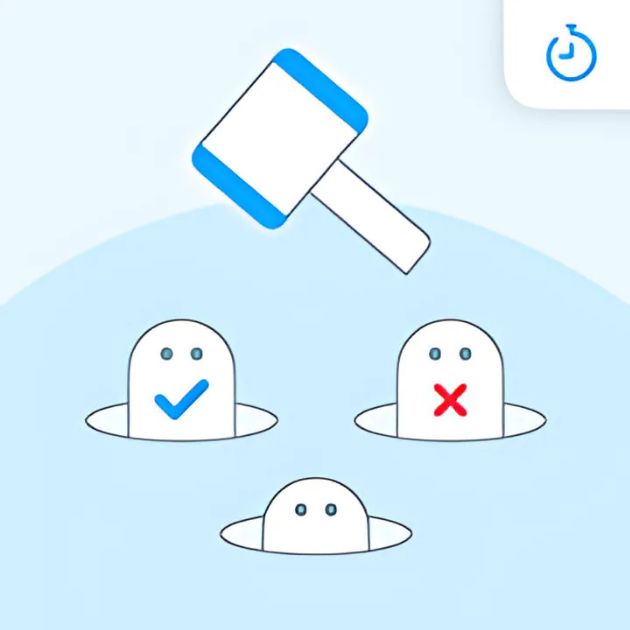 Let's Play!
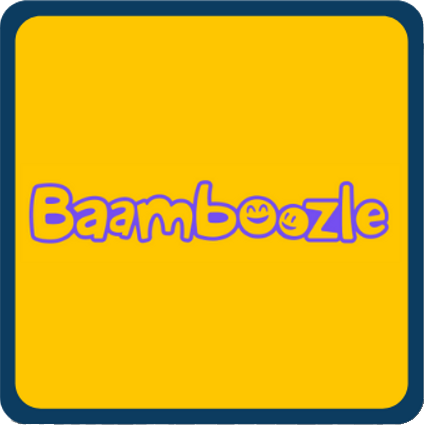 Let's Play!